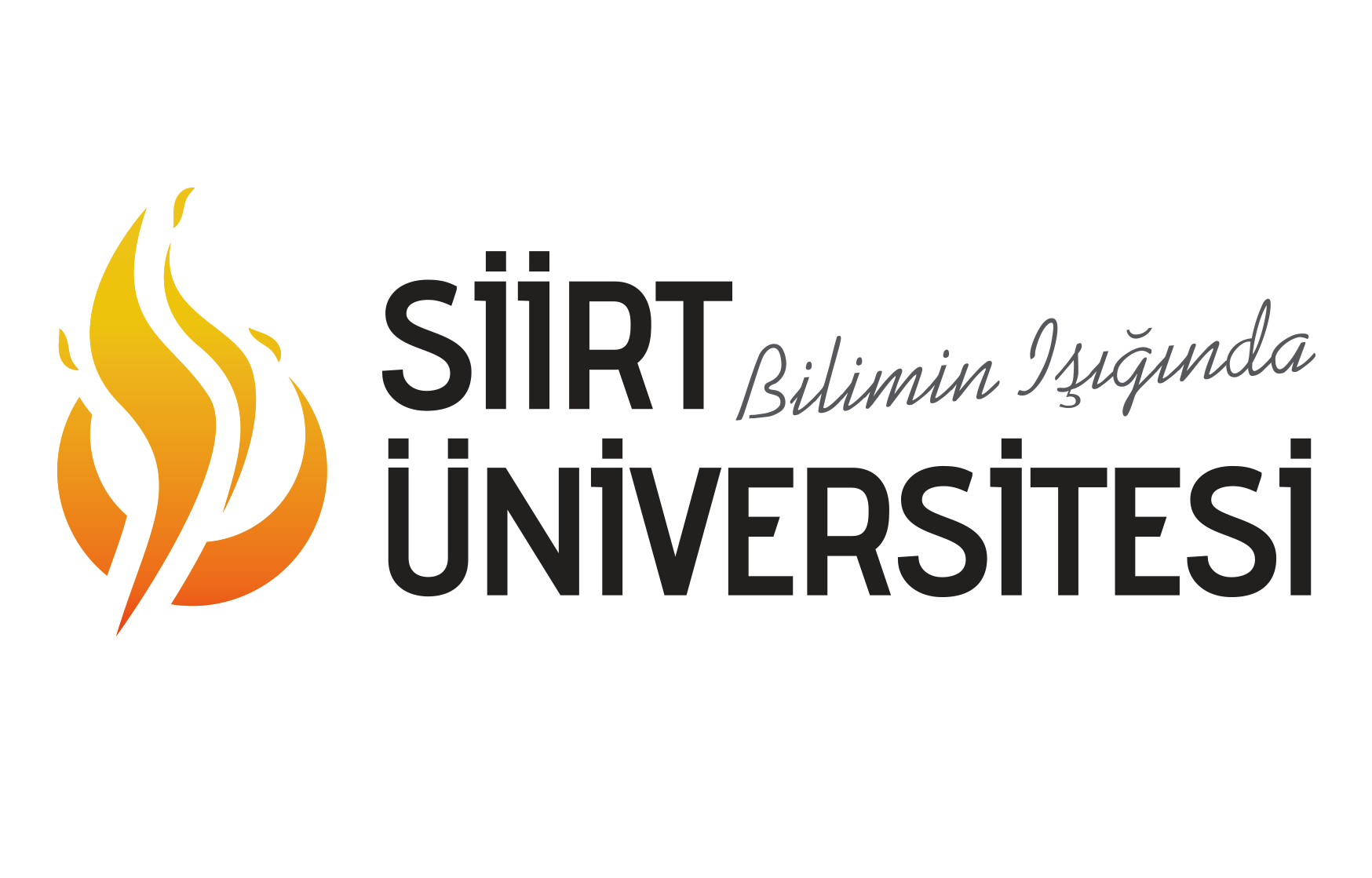 YABANCI DİLLER YÜKSEKOKULU
2022 YILI BRİFİNG RAPORU
ORGANİZASYON ŞEMASI
PERSONEL BİLGİLERİ (AKADEMİK)
PERSONEL BİLGİLERİ (İDARİ)
ÖĞRENCİ BİLGİLERİ
YABANCI UYRUKLU ÖĞRENCİ SAYISI
 YADYO 60 + Diğer 58 =118
AKADEMİK YAYINLAR
MALİ DURUM
FİZİKSEL OLANAKLAR – EĞİTİM ALANLARI -
FİZİKSEL OLANAKLAR – SOSYAL ALANLAR
FİZİKSEL OLANAKLAR -  HİZMET ALANLARI -
FİZİKİ OLANAKLAR – TAŞINIR MALZEMELER -
KAİTE FAALİYETLERİ
Kalite Kurulu Birim İle ilgili çalışmaları yapmak ve değerlendirmek üzere 2022 yılı içerisinde 7 defa toplanarak birimin tüm personellerinin katılımı sağlanmış olup toplantı tutanakları kayıt altına alınmıştır.
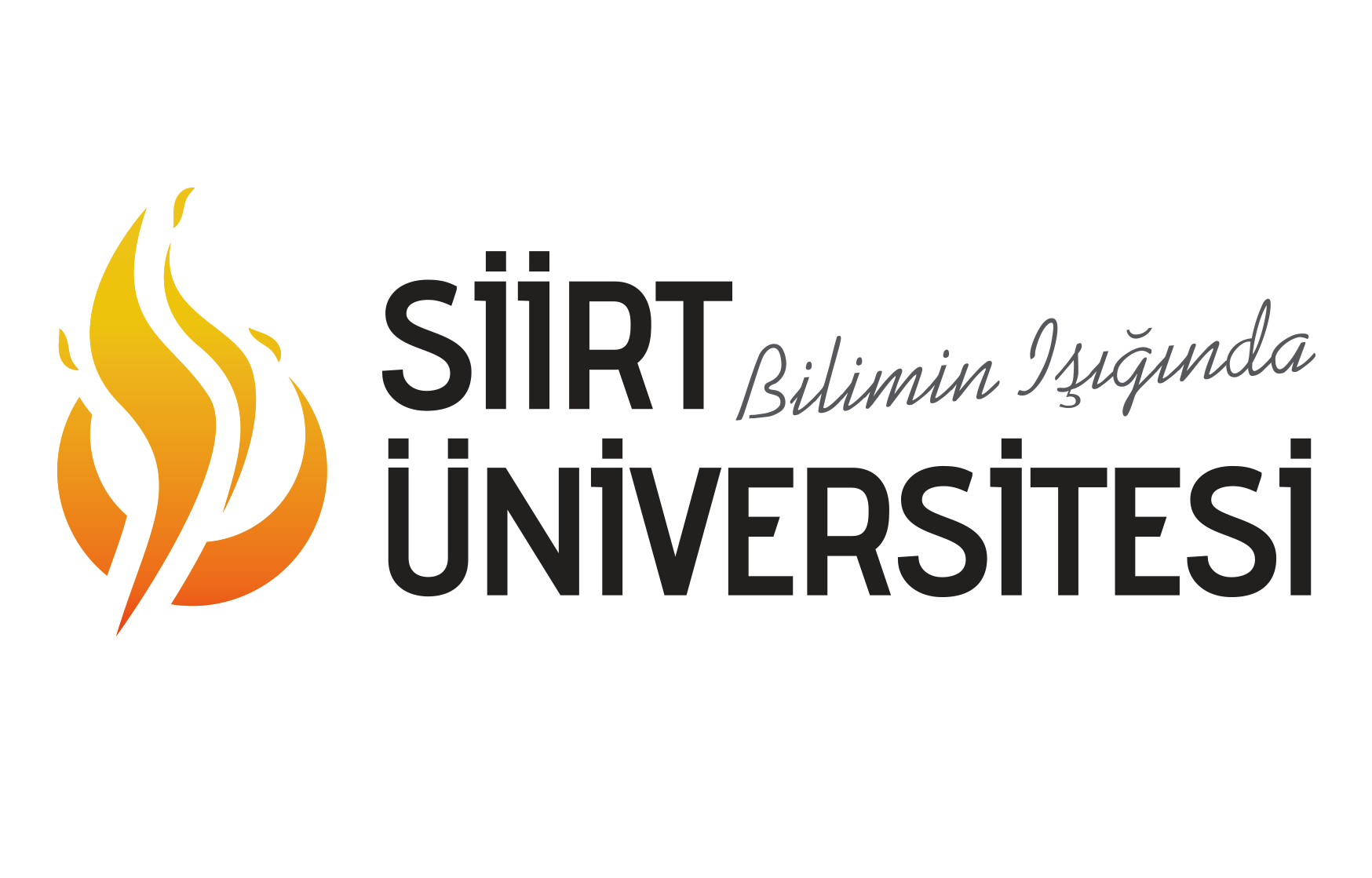 YABANCI DİLLER YÜKSEKOKULU